Year 2– Statistics
Session 6 – answering questions on pictograms and bar charts.
Now we know how to draw each of our tables and graphs we are going to learn how to answer questions on them.
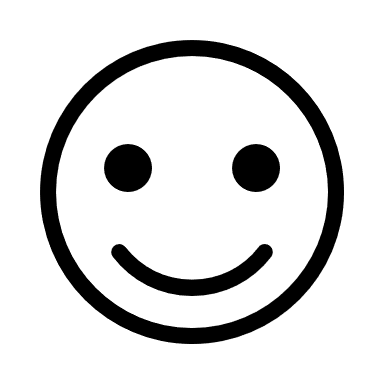 A pictogram to show the number of sunflowers in each garden.
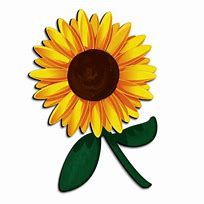 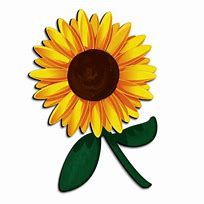 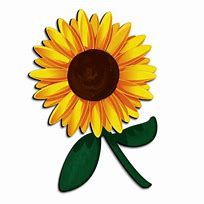 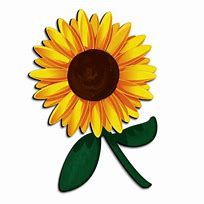 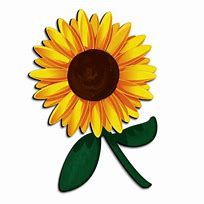 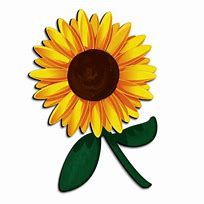 Key

             = 1 sunflower
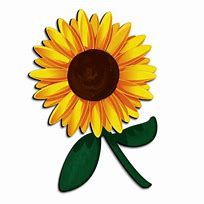 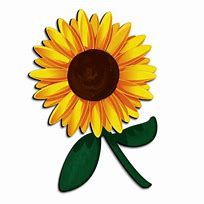 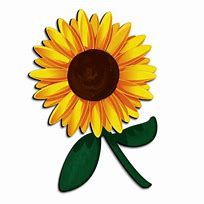 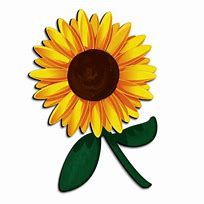 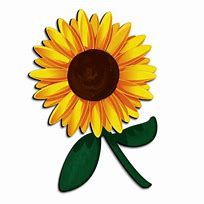 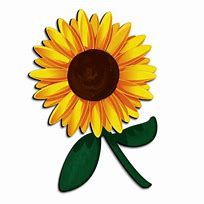 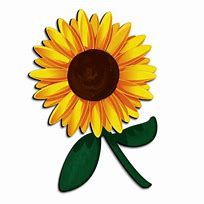 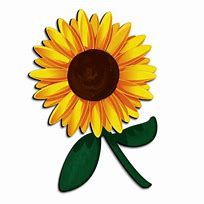 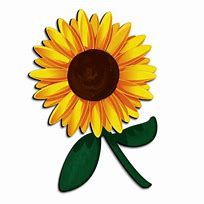 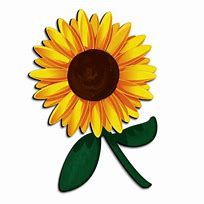 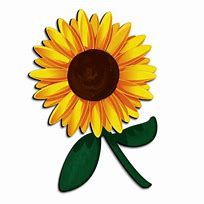 How many sunflowers did Mike see?
We are asking a how many question which means I’m trying to find a total.
Have a look at Mikey, each sunflower represents 1.
Mikey has seen 5 sunflowers.
A pictogram to show the amount of butterflies I saw on each day.
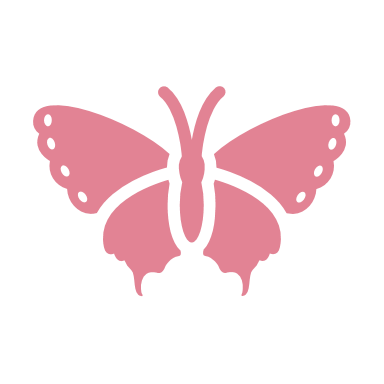 Key

             = 1 butterfly
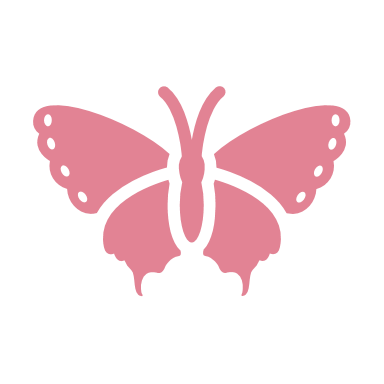 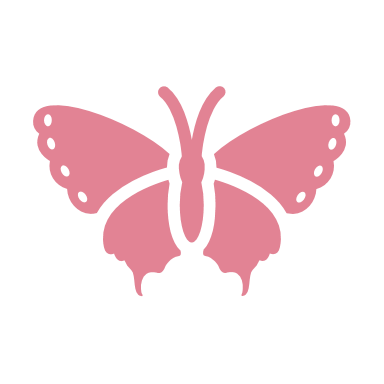 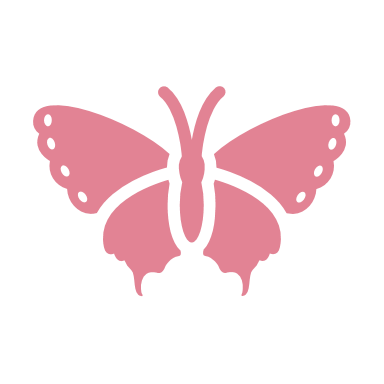 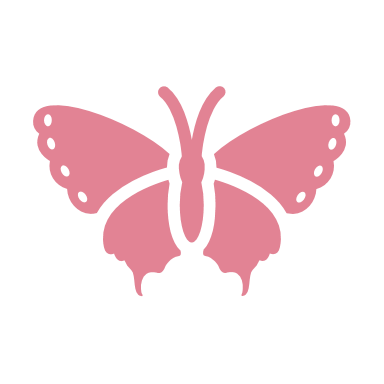 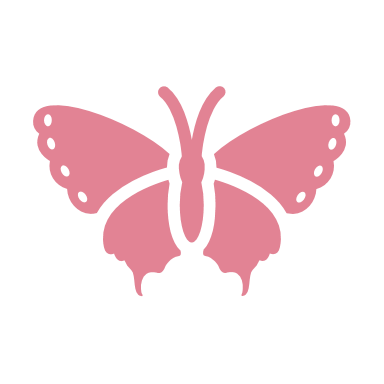 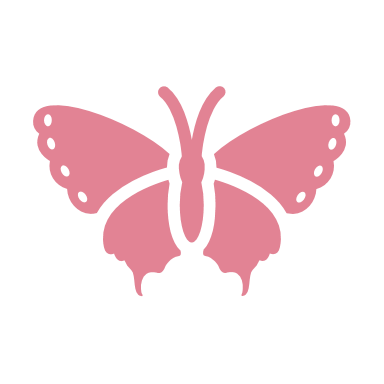 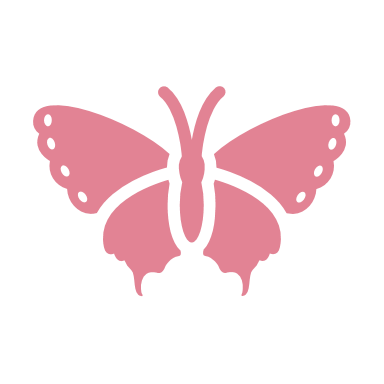 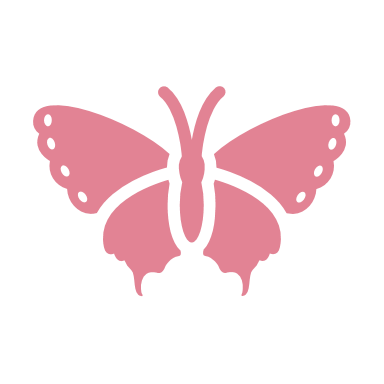 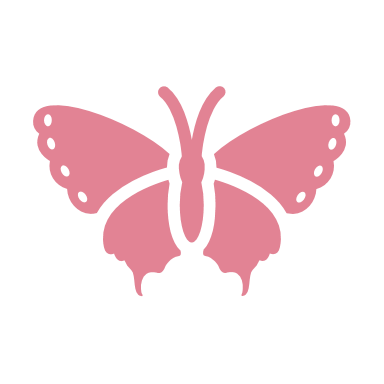 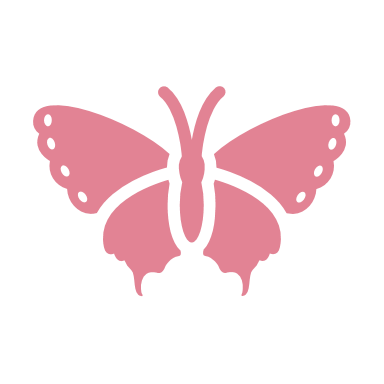 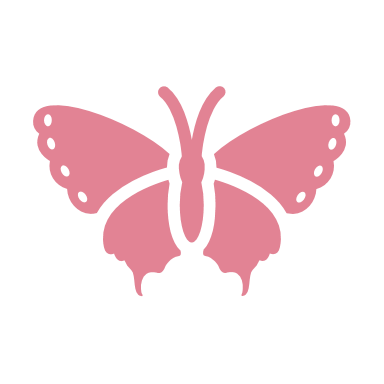 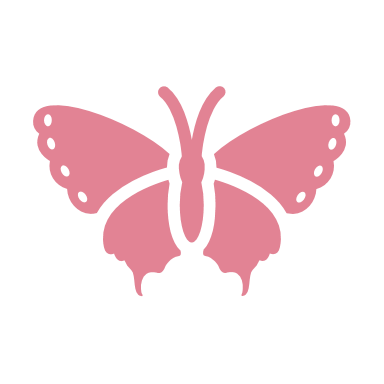 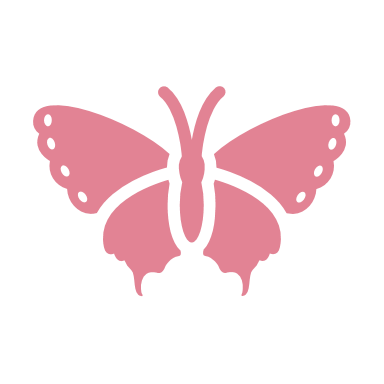 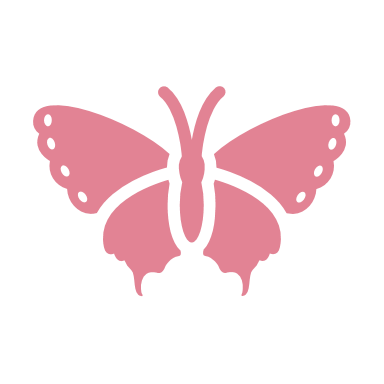 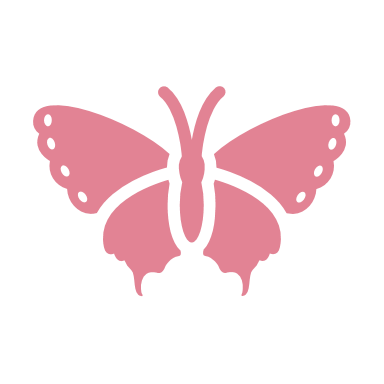 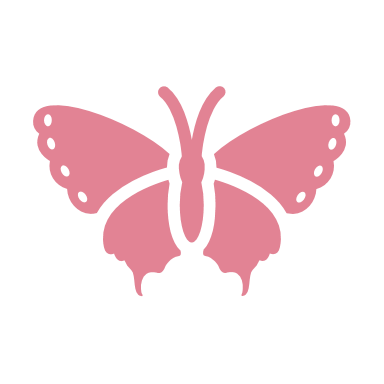 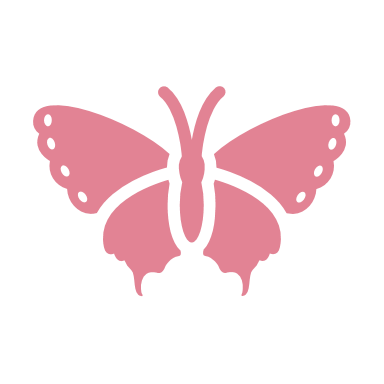 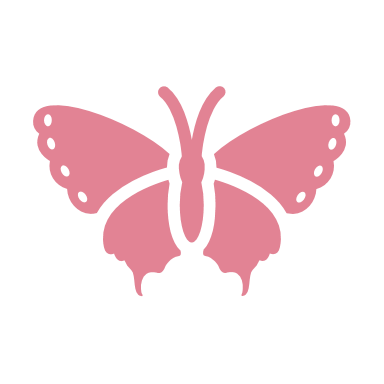 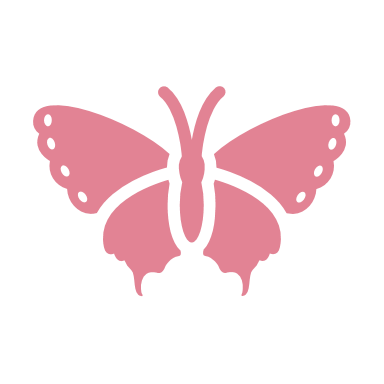 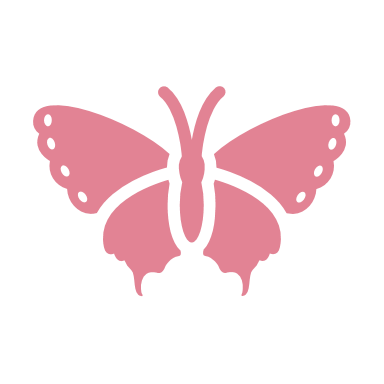 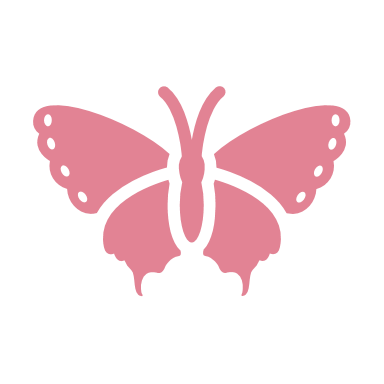 How many butterflies did I see on Tuesday and Wednesday.
I want to find a total of two days

There were 4 butterflies on Tuesday and 8 on Wednesday. 

We need to add them to find a total. 

4 + 8 = 12

I saw 12 butterflies in total on Tuesday and Wednesday.
A bar chart to show the different colour jelly beans in a pack
How many orange and red jelly beans were there?
6
5
I want to find a total of two colours

There were 6 oranges and 2 red. . 

We need to add them to find a total. 

6 + 2 = 8

There were 8 red and orange jelly beans.
4
3
2
1
0
Orange
Red
Yellow
Purple
Green
Jelly bean colours
A bar chart to show children’s favourite colours.
8
Which colour was the most popular?
7
6
Number of children
5
I want to find the colour with the most.

The purple bar is the largest. 

It had 9 votes. 

Purple was the most popular colour.
4
3
2
1
0
Blue
Orange
Purple
Pink
Green
Jelly bean colours
A pictogram to show the number of sunflowers in each garden.
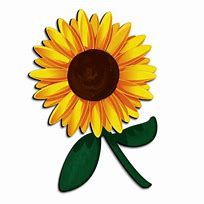 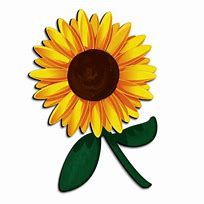 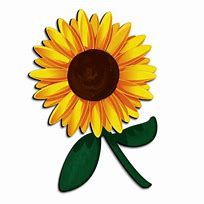 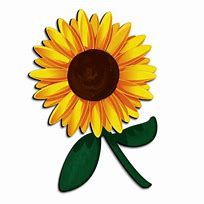 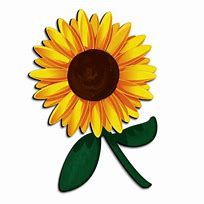 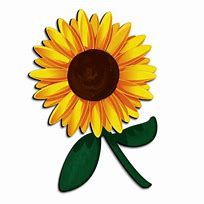 Key

             = 1 sunflower
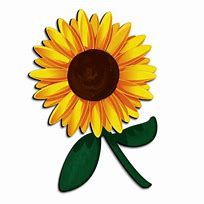 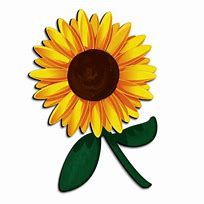 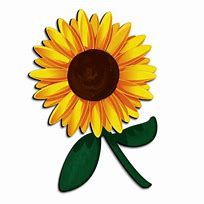 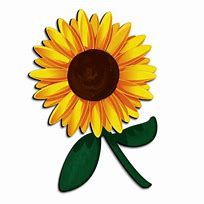 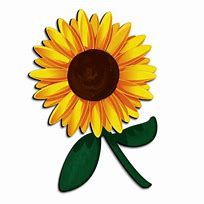 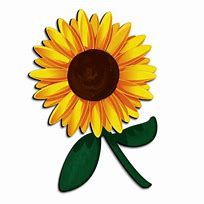 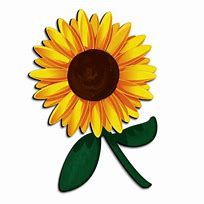 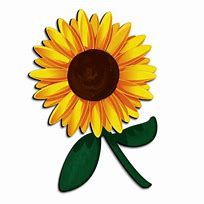 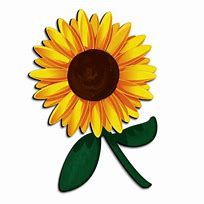 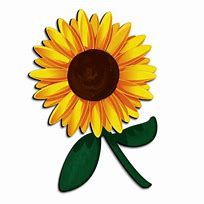 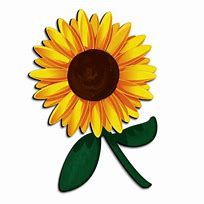 Who saw the most sunflowers?
We are trying to find the one with the most.
Lucy has the most – she has 6 sunflowers.
A pictogram to show the amount of butterflies I saw on each day.
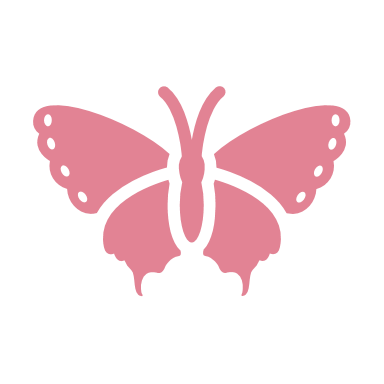 Key

             = 1 butterfly
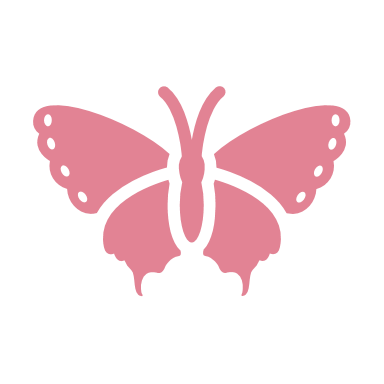 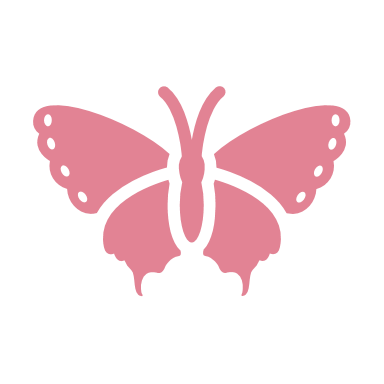 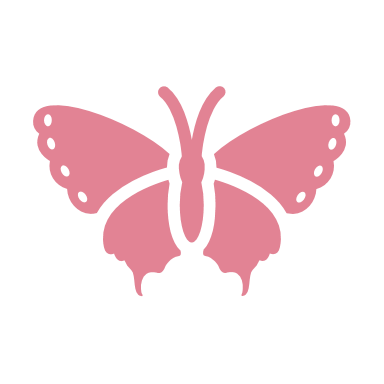 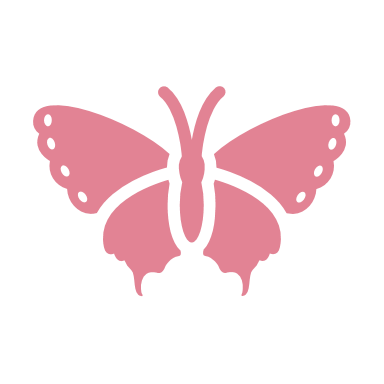 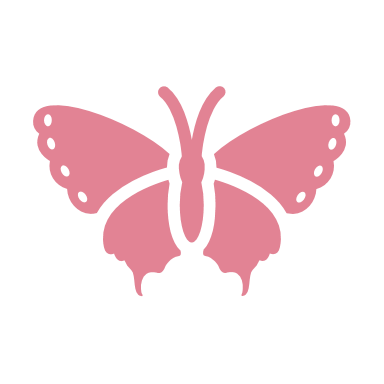 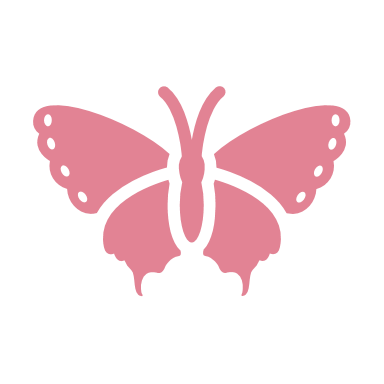 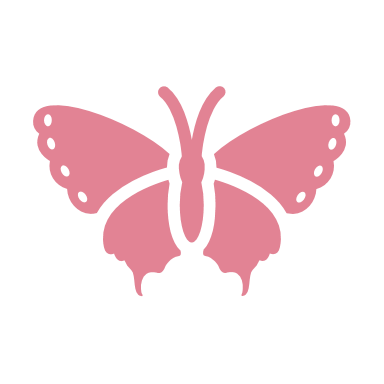 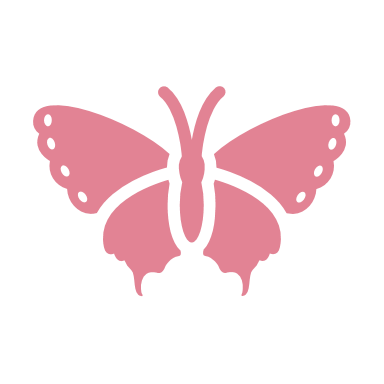 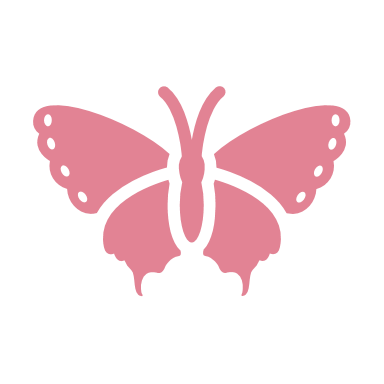 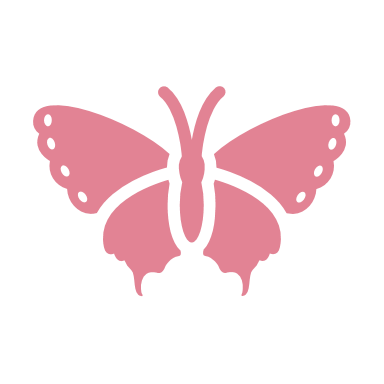 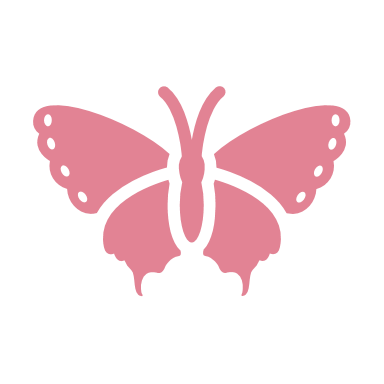 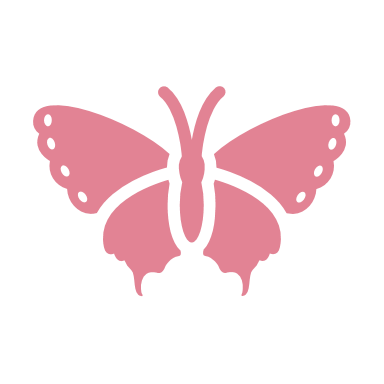 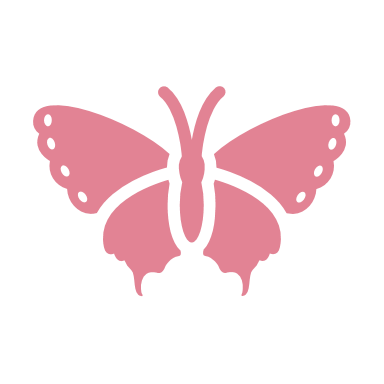 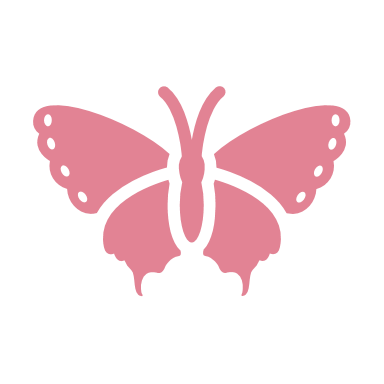 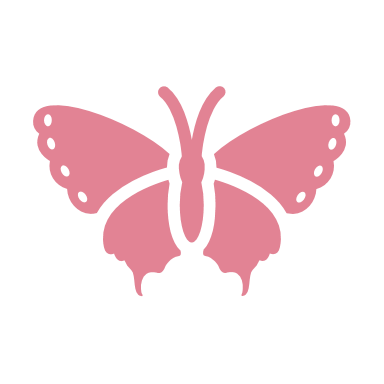 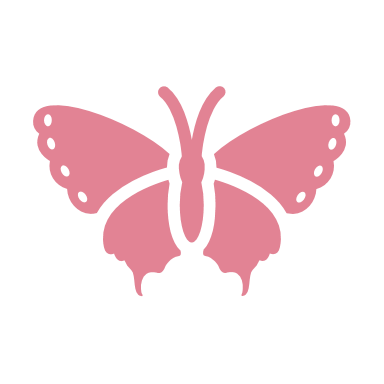 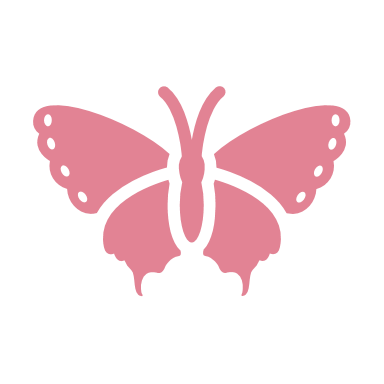 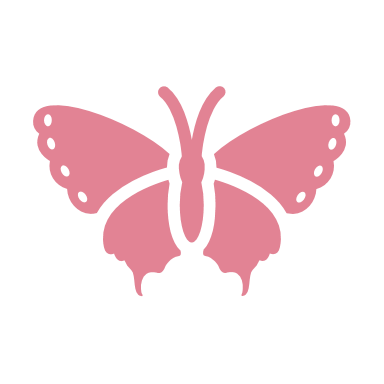 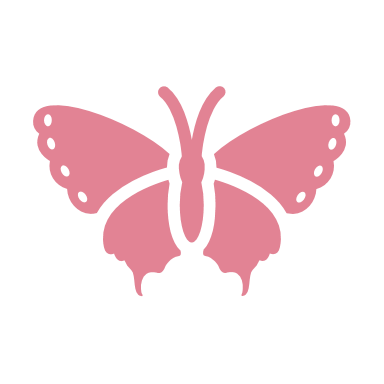 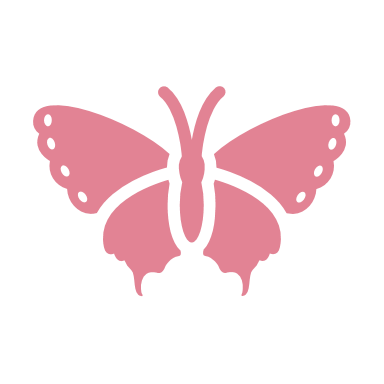 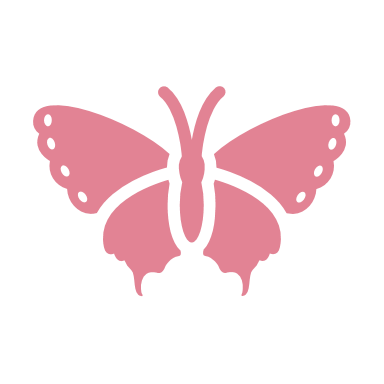 Wat is the difference between the amount of butterflies I saw on Tuesday and the amount I saw on Wednesday.
I want to find the difference which means I am doing a subtraction. 

I saw 4 on Tuesday and 8 on Wednesday. 

Start with the largest number. 

8 – 4 = 4

The difference between the number of sunflowers I saw on Tuesday and Wednesday is 4.
A bar chart to show children’s favourite colours.
What is the difference between the number of children who chose pink and the number who chose orange.
8
7
6
Number of children
5
I want to find the difference which means I am doing a subtraction. 

There are 6 pink and 2 orange. . 

Start with the largest number. 

6 – 2 = 4

The difference between the number who chose pink and the number who chose orange is 4..
4
3
2
1
0
Blue
Orange
Purple
Pink
Green
Jelly bean colours